Breadboad fais par olivier
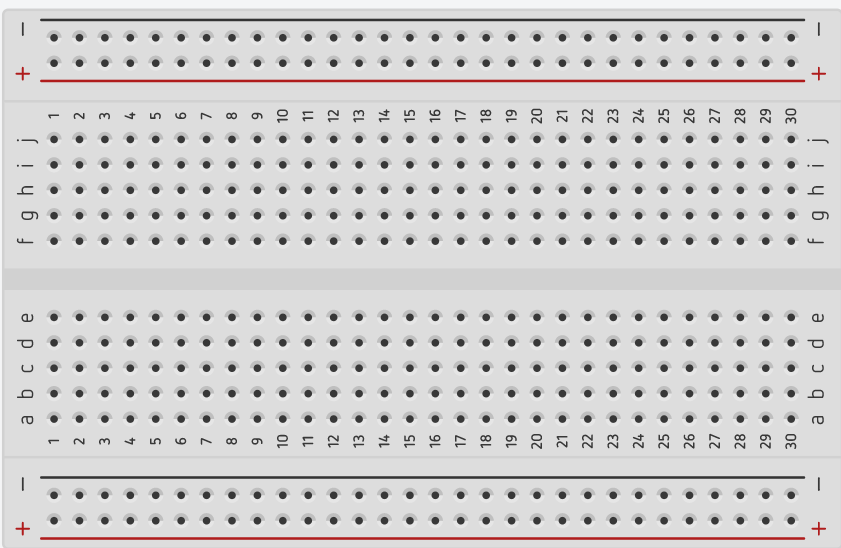